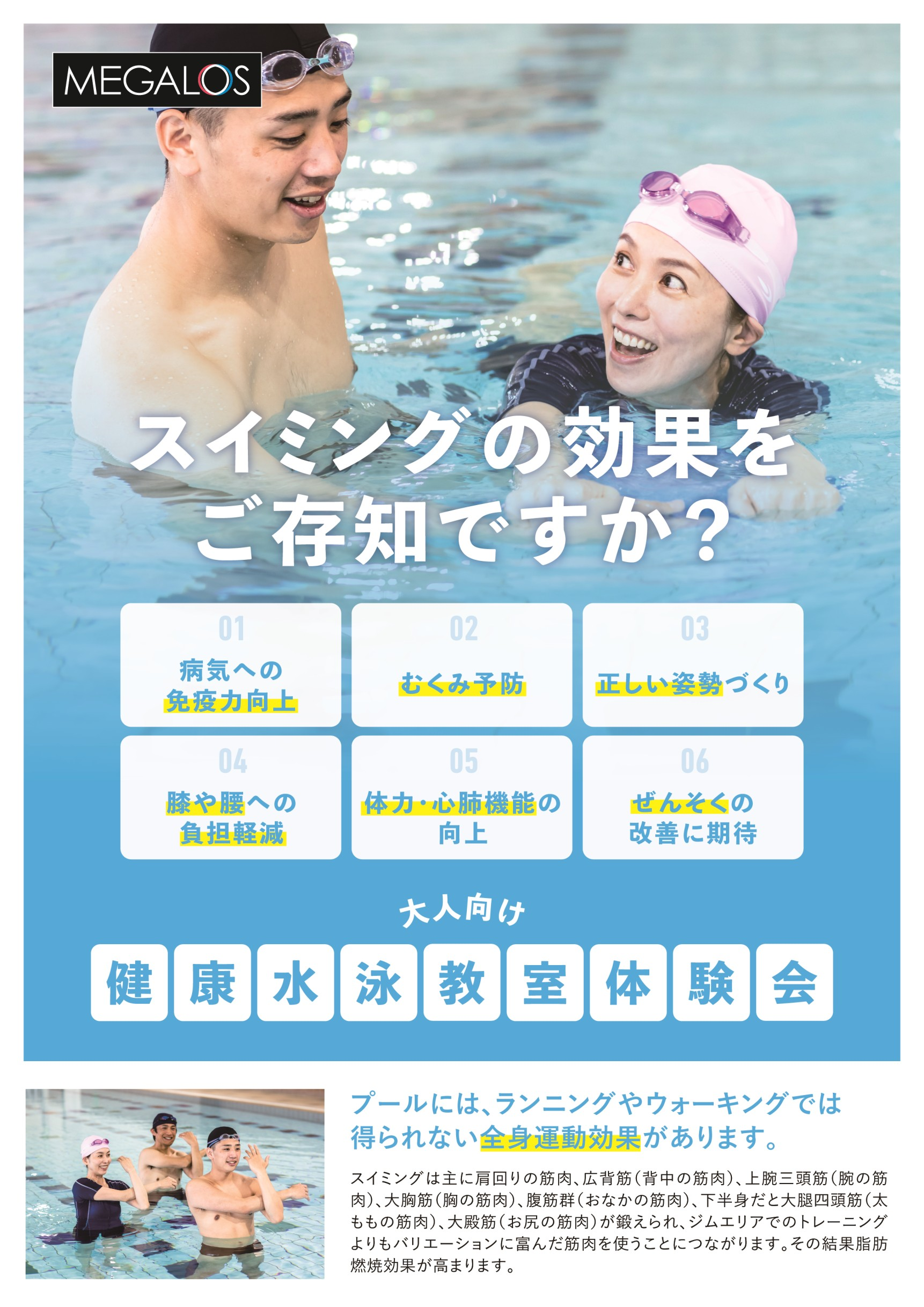 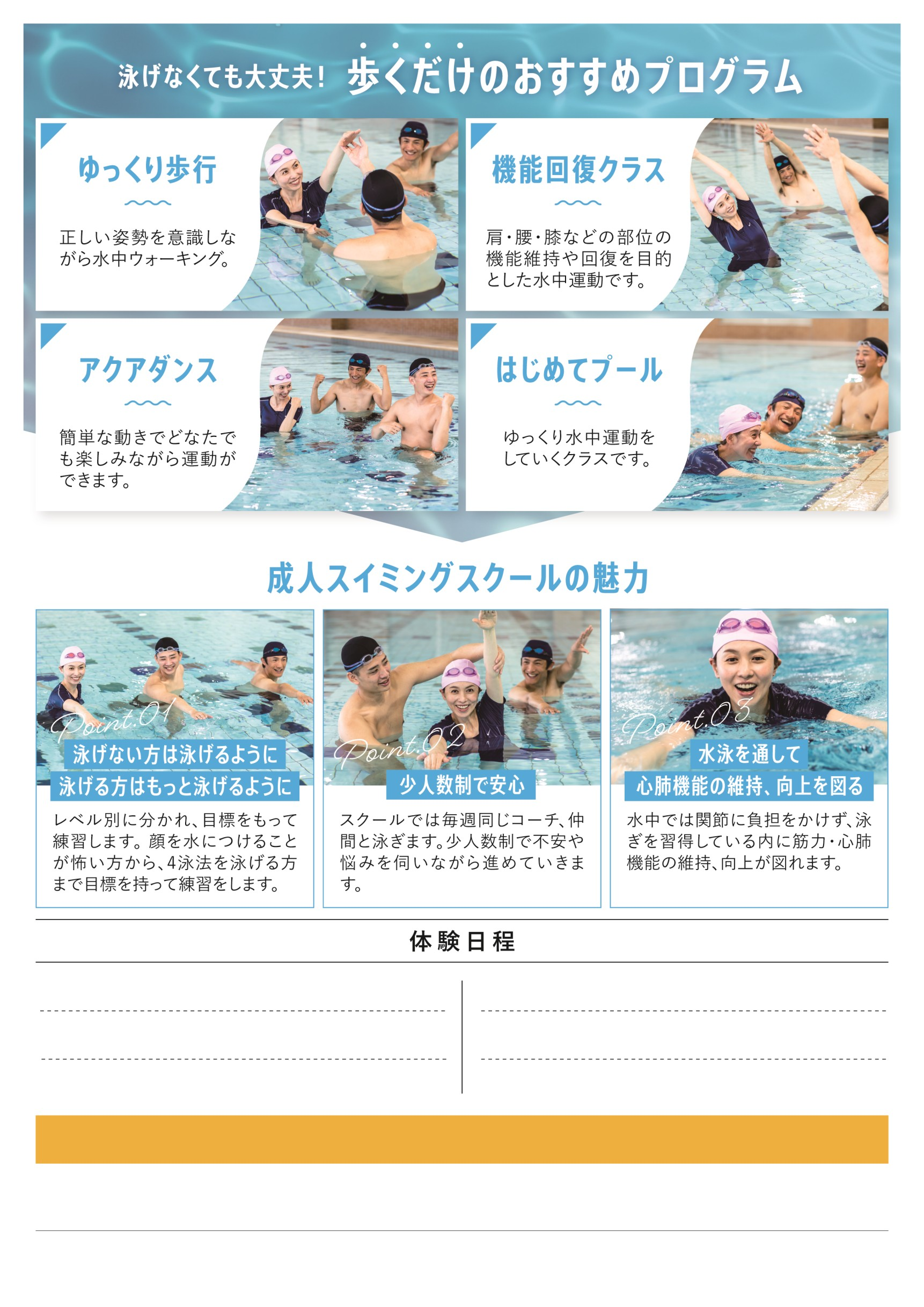 （木曜日）20:00-21:00　初中級・中上級
（金曜日）13:00-14:00　中上級
（土曜日）18:30-19:30　マスターズクラス
（月曜日）13:00-14:00　初級
　　　　　　14:00-15:00　中上級
　（水曜日）20:00-21:00　初中級
スイミングスクール月会費　週1回　8,448円（税込）
メガロス相模大野
JR「相模大野」駅北口より徒歩3分　　定休日 毎週火曜日、夏期、年末年始　　TEL 042-745-4600